BANK DATA KEMISKINAN NASIONAL
eKASIH
UNIT PENYELARASAN PELAKSANAAN JABATAN PERDANA MENTERI
PENDAPATAN GARIS KEMISKINAN  2016
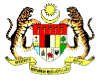 PENDAPATAN GARIS KEMISKINAN (PGK) PER KAPITA MENGIKUT NEGERI DAN STRATA, 2019
7
[Speaker Notes: Bagi menyediakan anggaran insiden kemiskinan pada tahun 2007, pendapatan garis kemiskinan 2004 telah diubahsuai untuk mencerminkan perubahan harga dalam tempoh tersebut, seperti yang ditunjukkan dalam jadual di atas.]
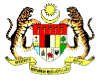 PENDAPATAN GARIS KEMISKINAN (PGK) PER KAPITA MENGIKUT NEGERI DAN STRATA, 2019
7
[Speaker Notes: Bagi menyediakan anggaran insiden kemiskinan pada tahun 2007, pendapatan garis kemiskinan 2004 telah diubahsuai untuk mencerminkan perubahan harga dalam tempoh tersebut, seperti yang ditunjukkan dalam jadual di atas.]
PROSES PENDAFTARAN eKASIH
SYARAT KELAYAKAN
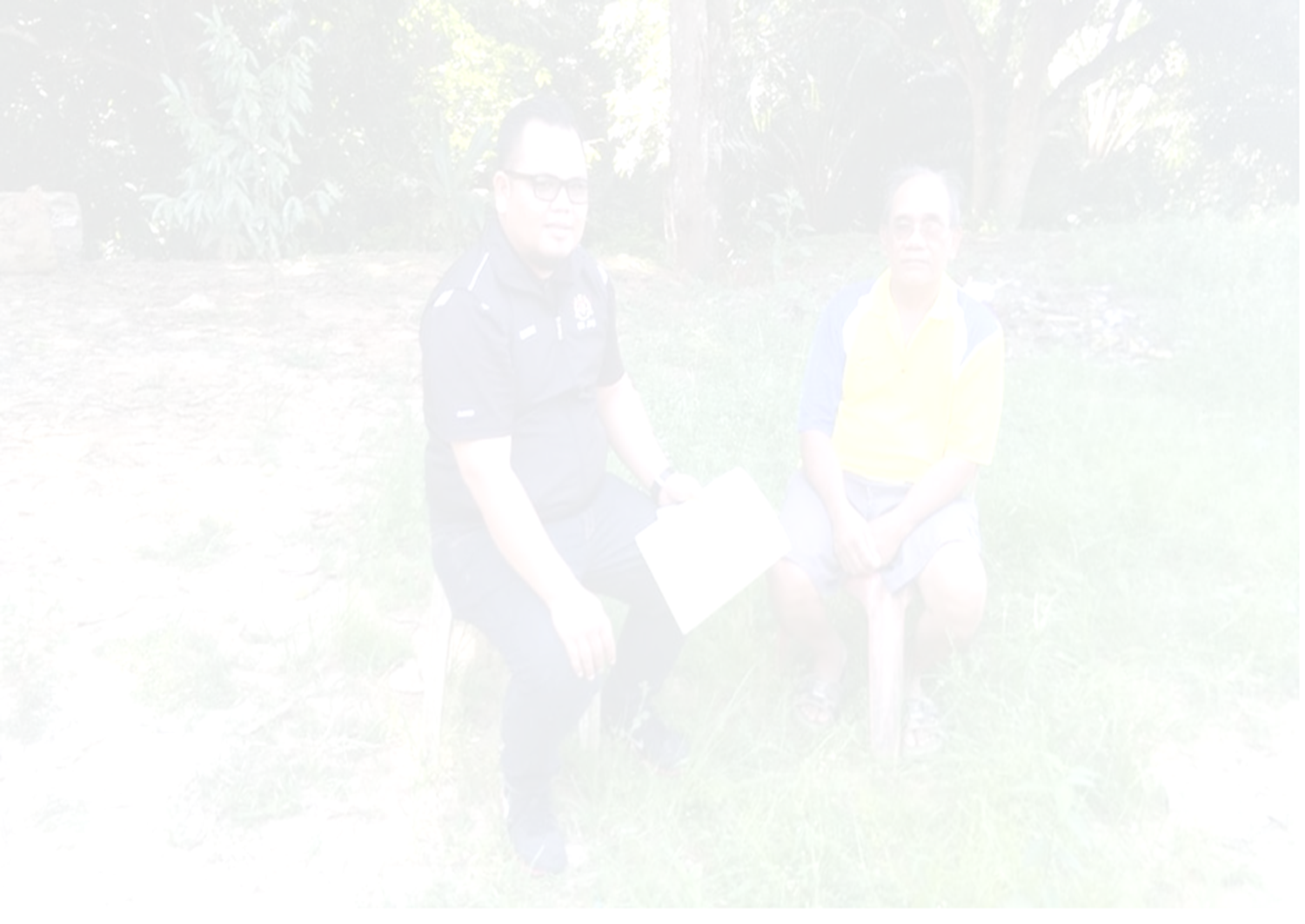 SIAPAKAH YANG LAYAK MENDAFTAR
PEJABAT DAERAH
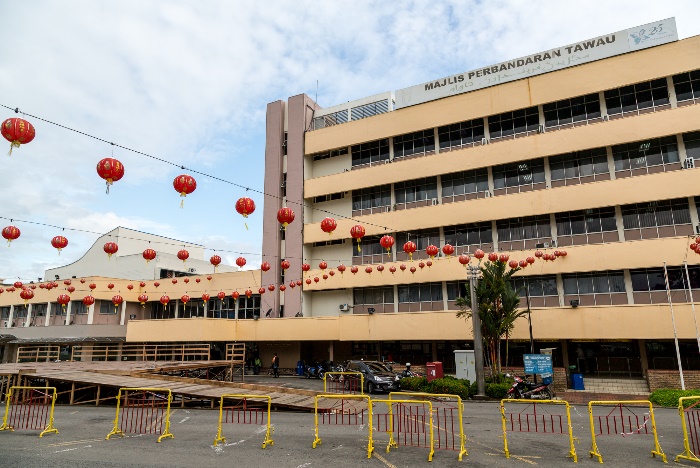 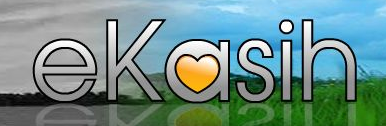 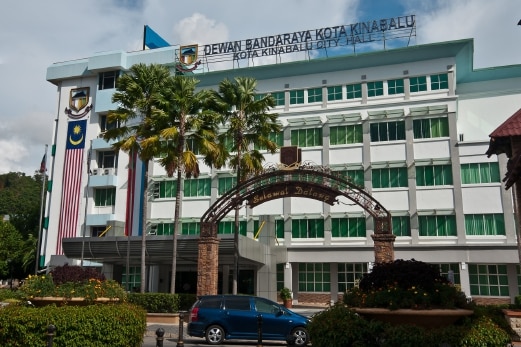 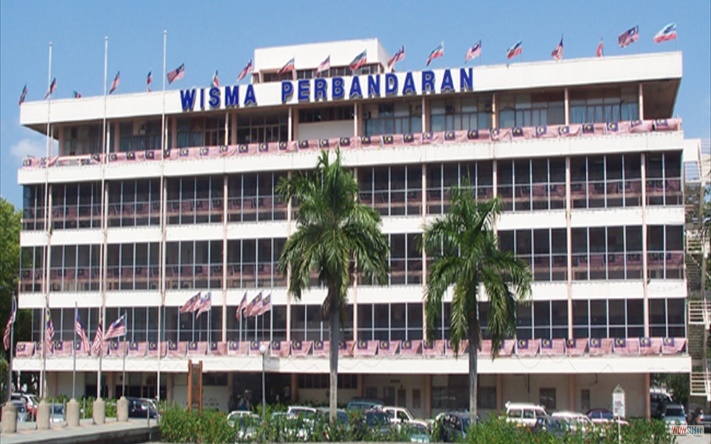 DOKUMENTASI
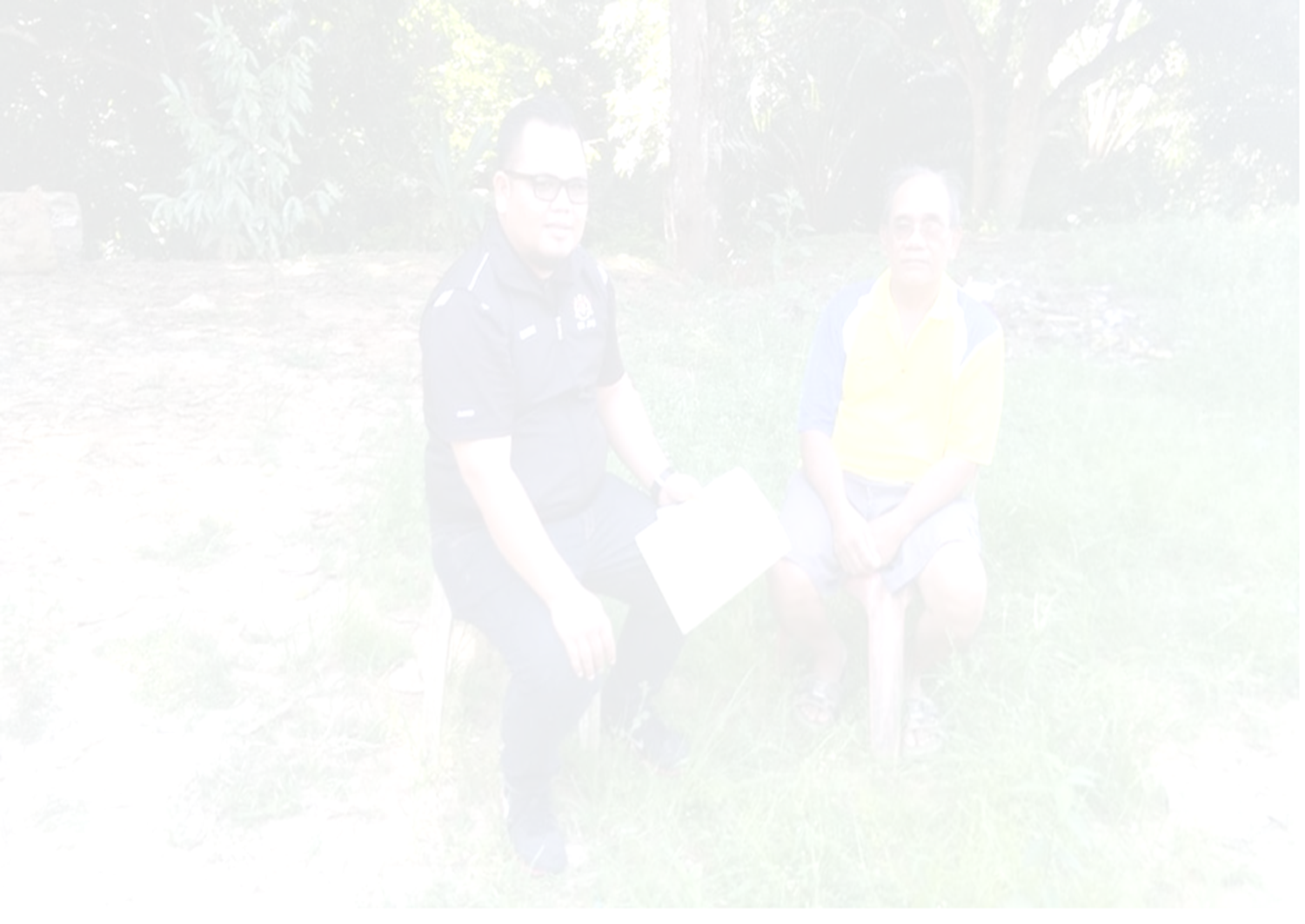 BORANG PERMOHONAN 
PENDAFTARAN eKasih
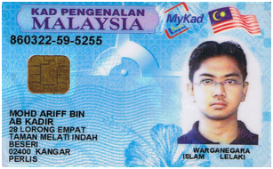 SALINAN KAD PENGENALAN 
KETUA ISI RUMAH (PEMOHON)
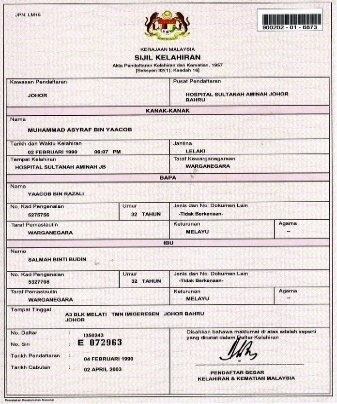 SALINAN DOKUMEN PENGENALAN DIRI 
AHLI ISI RUMAH
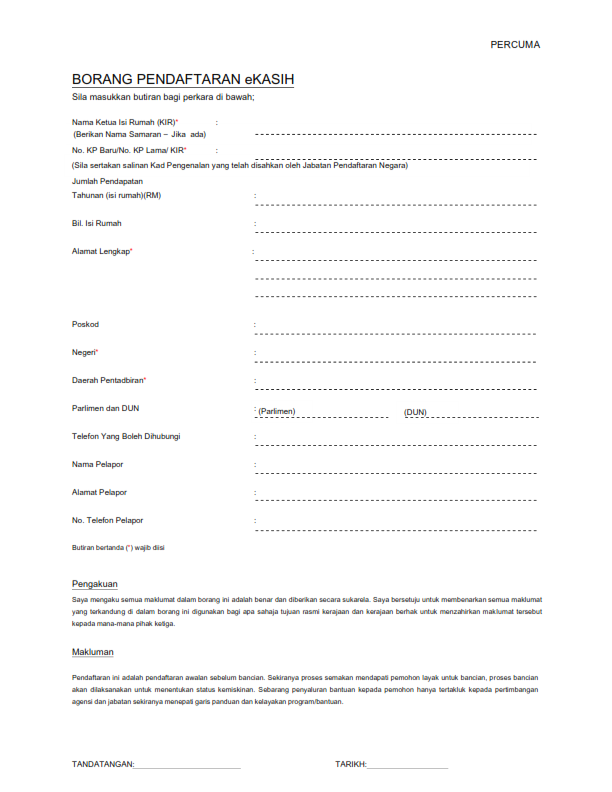 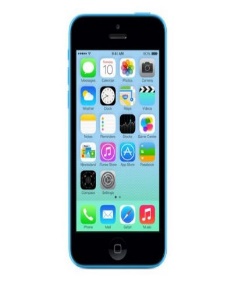 NO TELEFON KETUA ISI RUMAH
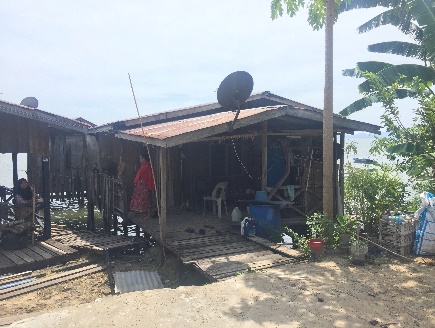 GAMBAR KEADAAN RUMAH 
KEDIAMAN
PROSES VERIFIKASI
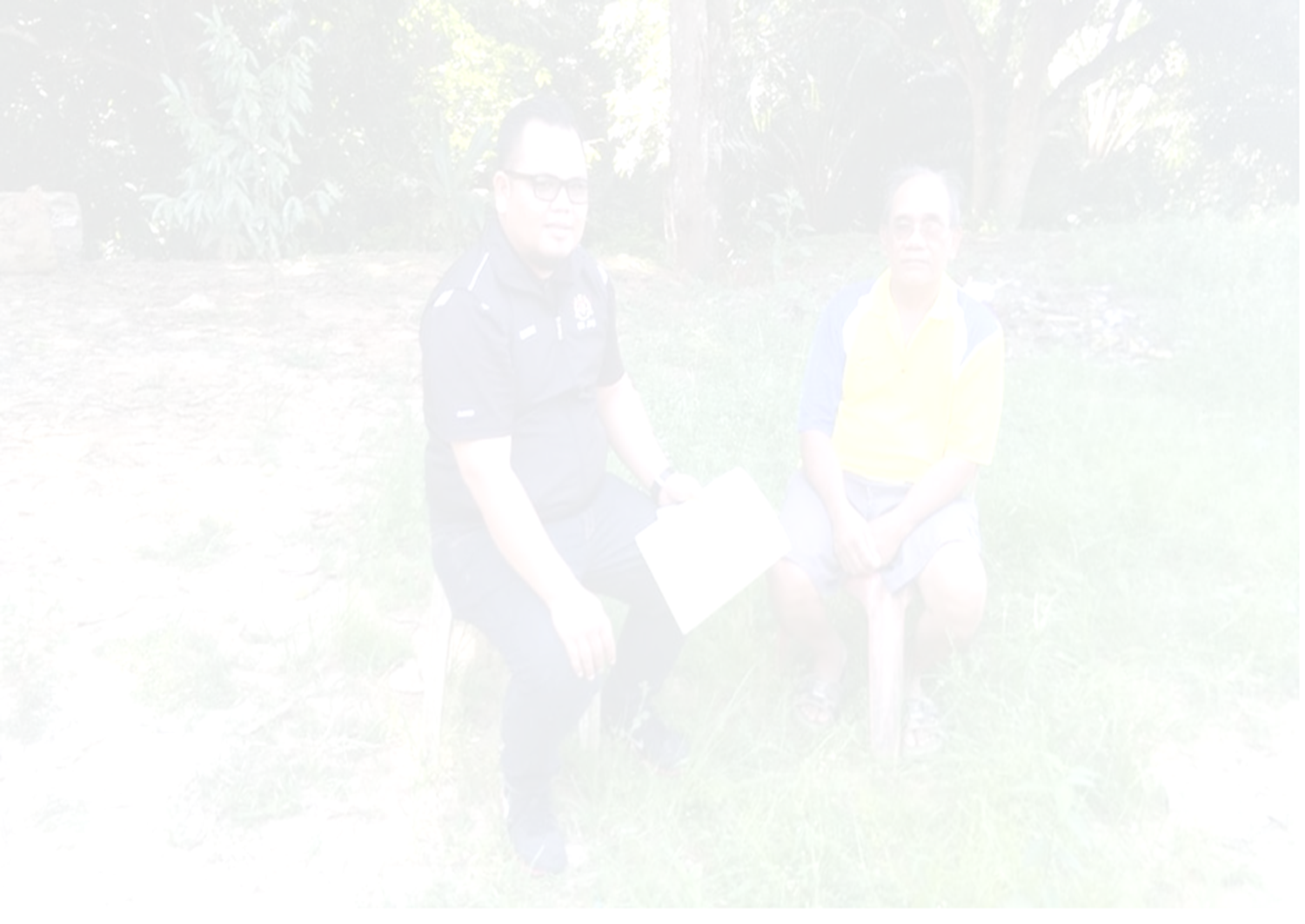 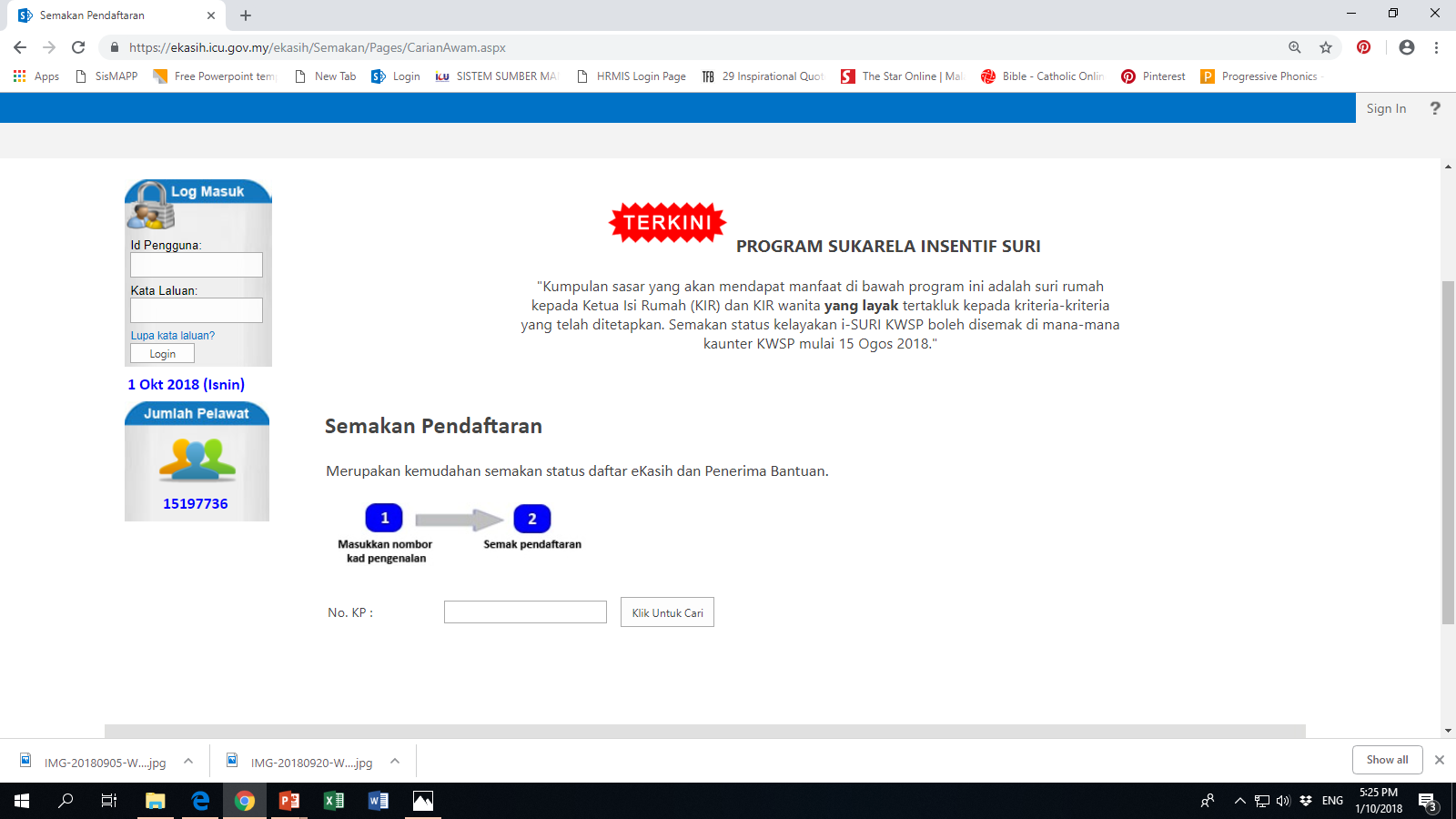 https://ekasih.icu.gov.my
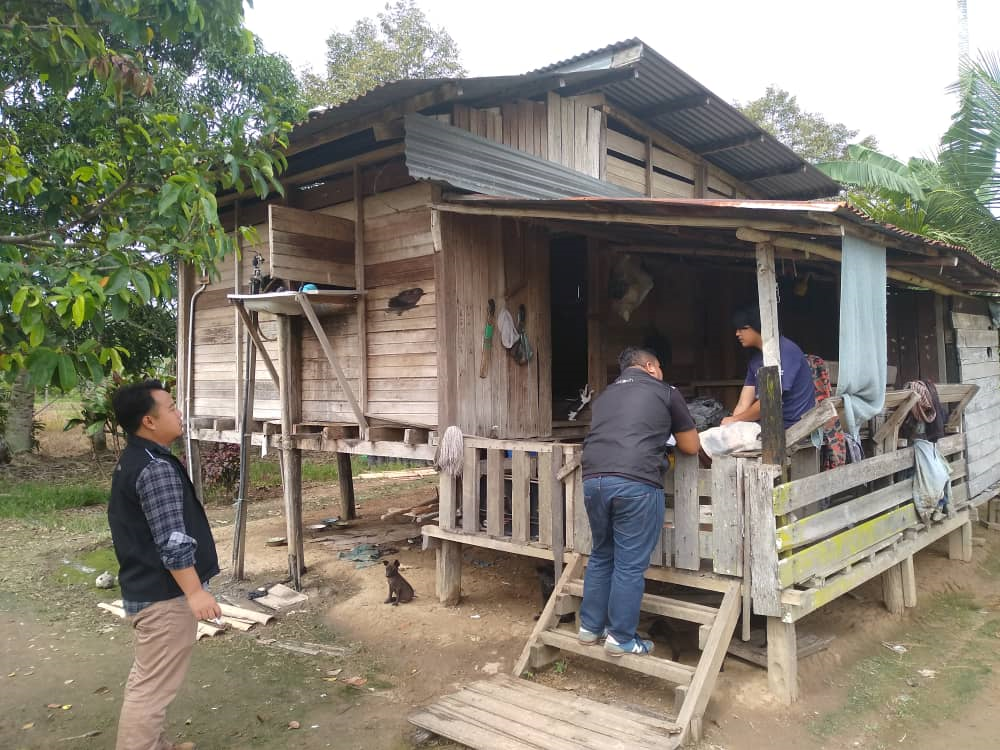 SEKIANBAHAGIAN KESEJAHTERAAN RAKYAT
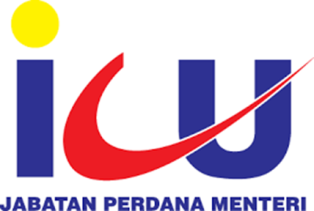